«Волшебница водица»
краткосрочный экологический проект во второй младшей группе «Сказочная страна»
Цель: расширить знания детей о воде как объекте неживой природы, её значении в жизнедеятельности человека.
Задачи: познакомить с физическими и химическими свойствами воды, уточнить представления детей об использовании воды, развивать эстетическое восприятие воды в природе.
Так как проект был краткосрочным, мы за несколько дней до начала проекта показали детям какое место занимает вода в жизни растений, а именно посадили лук, поливали его и наблюдали за появлением зелени
Посадка лука и уход за ним
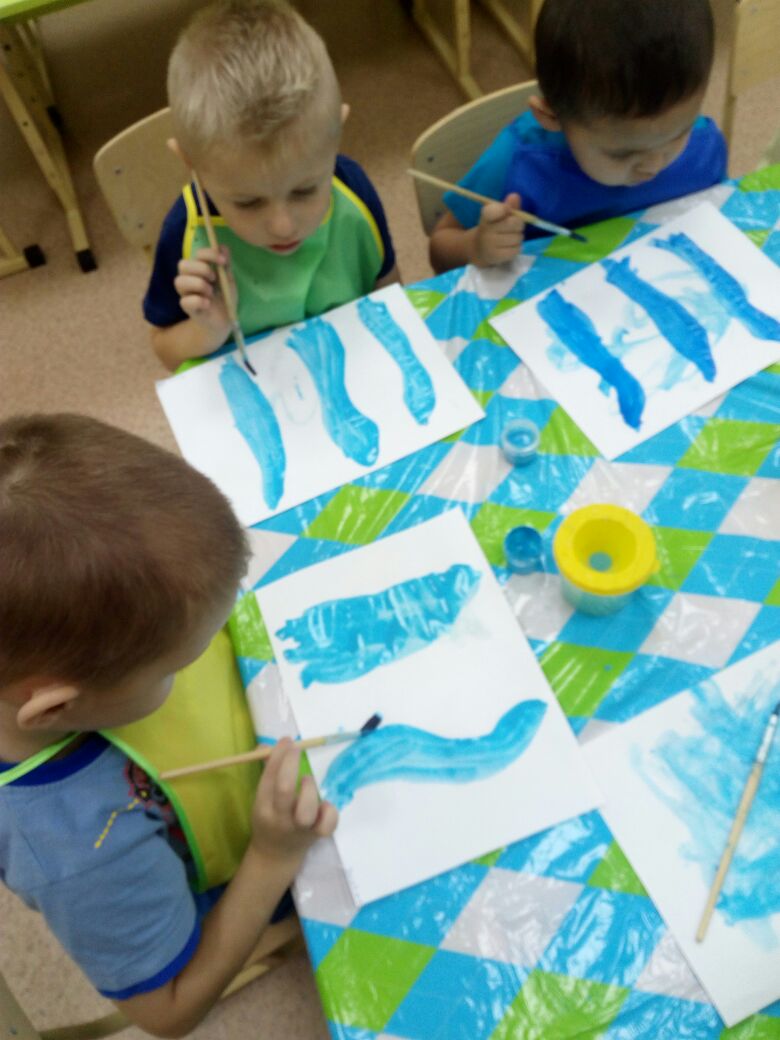 НОД Рисование «Сосульки»
НОД Лепка «Аквариум для рыбки»
НОД Ознакомление  с окружающим «Для чего нужна вода»
Было проведено несколько опытов- как снег превращается в воду, а вода в лед, окрашивание воды, вода жидкая и может разлиться из сосуда.
Опыт Окрашивание воды
Игра с водой «Моем трубочиста»
На заключительном этапе с детьми было проведено развлечение «В стране мыльных пузырей» и выставка детских работ.
Развлечение «В стране мыльных пузырей»